ELBOW , RADIOULNAR JOINTS
By
Dr Abulmaaty MohamedAssistant professor Anatomy & Embryology Mutah University
ELBOW JOINT
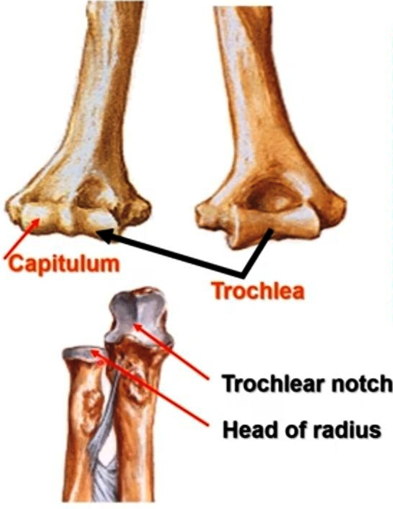 Type:- Synovial
Variety:- Hinge
Articular Surface:- 
Above:- 
Trochlea, capitulum of humerus articulate with Below:- 
trochlear notch of ulna & head of radius respectively
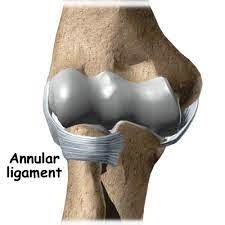 ELBOW JOINT
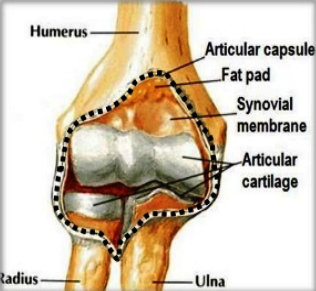 Capsule
Attachment:
Superiorly:-
Front :-Above the coronoid and radial fossae
Back :- above olecranon fossa 
Medially:-root of medial epicondyle
Laterally:- root of lateral epicondyles 
Inferiorly:-
Front :- margins of  the coronoid process and annular ligament
Back :- margins of olecranon process 
Characters: 
Thin in front &back to allow flexion  and extension 
Thick on sides to prevent adduction and abduction
ELBOW JOINT
Synovial membrane:- 
Lines the capsule and covers the non articular structures
ELBOW JOINT
Ligaments:-
Radial collateral (Lateral) ligament
Fan shaped 
Extends from lateral epicondyle to annular ligament
Ulnar collateral (medial) ligament
Triangular formed of 3 bands
 Anterior band:- from medial epicondyle to medial border of coronoid process
Posterior band: from medial epicondyle to medial border of olecranon process
Oblique band:- from medial border of coronoid to medial border of olecranon process
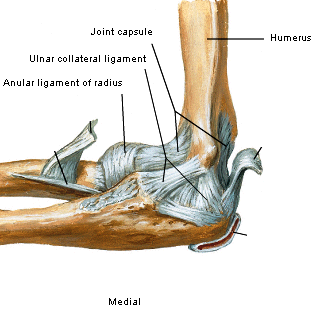 ELBOW JOINT
Relations 
Anteriorly: 
Brachialis separating it from
 median nerve,
 brachial artery,
 biceps tendon
Posteriorly: triceps & anconeus
Medially: ulnar nerve, CFO
Laterally:- radial nerve,  CEO
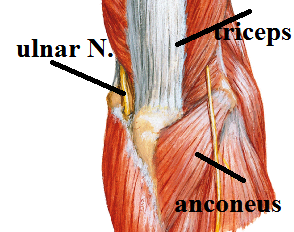 ELBOW JOINT
Nerve supply: 
receives branches
ulnar,
median,
radial,
Musculocutaneous
Movements
Flexion: brachialis,
              biceps,
              brachioradialis:- flexion of midpronated forearm 
Extension: triceps,
                 anconeus
RADIOULNAR JOINTS
A- SUPERIOR RADIOULNAR JOINT
Type:- Synovial
Variety:- Pivot
Articular Surface:-  
-Articular circumference of head of radius 
-Radial notch of ulna & annular ligament
Capsule:- 
covers the annular ligament
continuous above with capsule of elbow joint
Synovial membrane:-
continuous with that of elbow joint
Ligaments:-
Annular ligament:-Strong fibrous band surrounds the head of radius
Attached to margins of radial notch of ulna
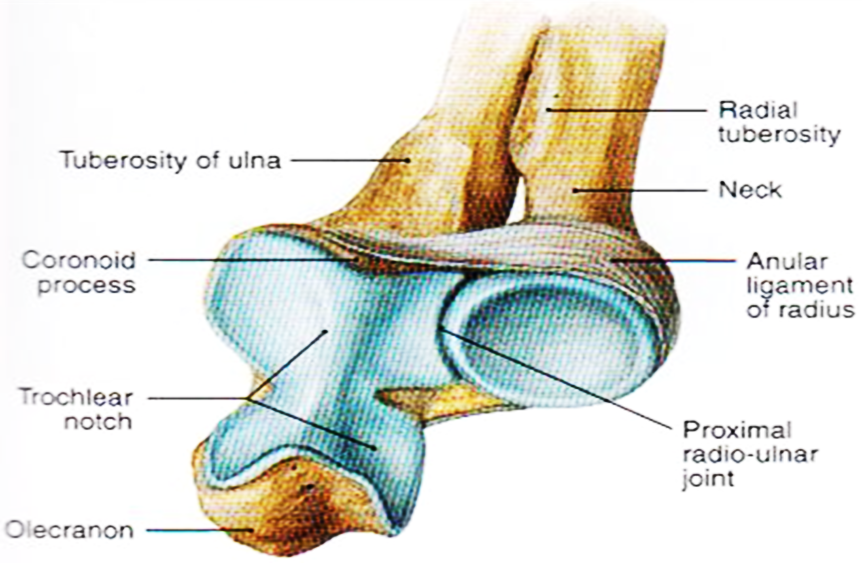 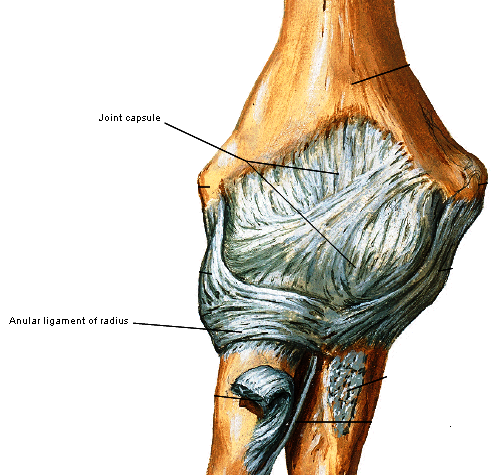 B- INFERIOR RADIOULNAR JOINT
Type:- Synovial
Variety:- Pivot
Articular Surface:-  
-Head of ulna 
-ulnar notch of radius
Capsule:- 
attach to margins of the articular surface
Synovial membrane:-
line the capsule
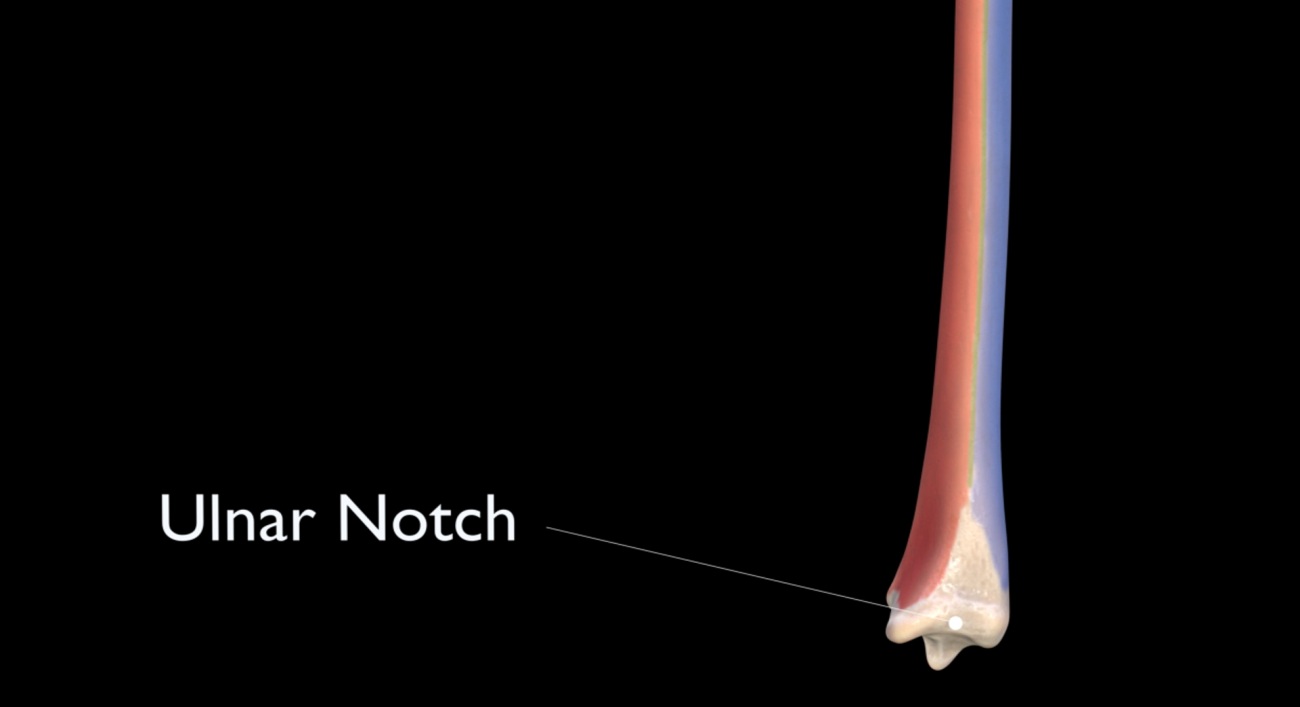 B- INFERIOR RADIOULNAR JOINT
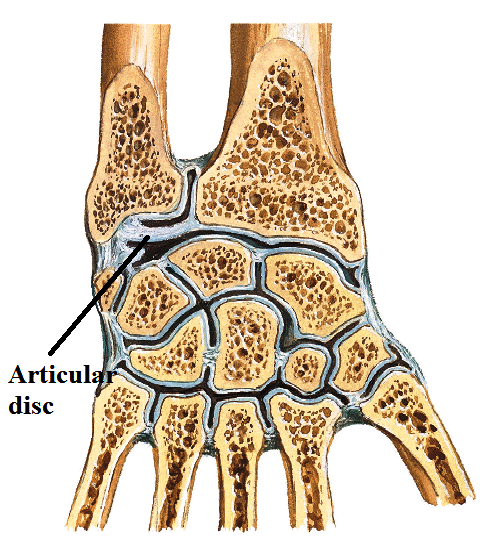 Articular disc
-triangular
-fibrocartilagenous disc
-Extends from styloid process of ulna  to inferior margin of ulnar notch of radius-separates inferior radioulnar joint from wrist joint
RADIOULNAR JOINT
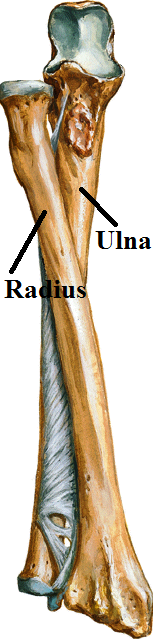 Movements of radioulnar joints
pronation: (radius cross the ulna to direct palm backwards) 
Initiated by :brachioradialis 
Completed by:
pronator teres 
Pronator quadratus
supination: (radius parallel to ulna to direct palm forwards)
Initiated by: brachioradialis 
Completed by: 
Supinator: when forearm is  extended
Biceps: when forearm is flexed
c- middle RADIOULNAR JOINT
Type:- Fibrous joint 
2 parts
Oblique cord:- 
Fibrous band extends  from ulnar tuberosity to shaft of radius below radial tuberosity
Interosseous membrane:-  
-Fibrous membrane  extends between interosseous border of radius & ulna
-Its fibers directed downwards and medially from radius to ulna
-Function 
Binds radius to ulna
shock absorption
Gives origin to deep muscles of forearm
THANQ